Characterization of 802.11 Wireless Networks in the Home
M. Yarvis. K. Papagiannaki and W. Conner
Intel Research
Presenter - Bob Kinicki
rek@cs.wpi.edu
The First Workshop on Wireless Network Measurements (WiNMee)  Trentino, Italy, April 2005
[Speaker Notes: Today, Prof Bob Kinicki and I are going to present our paper “Application, Network, and Linklayer measurements of Streaming video over a wireless Campus Network”.

Before I start the presentation, I want to introduce the people from WPI Wireless streaming research group.

They are our group members.
Prof Claypool, prof Kiniki, Mingzhe,Huahui, and Ashishi]
Outline
Introduction
Experimental Environment
Results
Conclusions
Characterization of 802.11 Wireless Networks in the Home
2
Introduction
Little was known about the properties of home wireless networks in 2005.
Conjecture is that wireless home behavior will be similar to enterprise wireless network behavior.
The goal was to specifically examine the impact of transmission rate and transmission power on the quality of home wireless links.
Characterization of 802.11 Wireless Networks in the Home
3
Experimental Environment
Experimental Setup
Methodology
Validation
Characterization of 802.11 Wireless Networks in the Home
4
Experimental Setup
Measurements in Three Homes
Six wireless nodes inside each home
Ad Hoc communication (No AP)
Characterization of 802.11 Wireless Networks in the Home
5
Experimental Methodology
DL layer retransmissions disabled.
300 1024-byte UDP probe packets sent every 500 ms (150 seconds).
No simultaneous transmissions.
Experiments run during the night to avoid interference from moving people.
Allows quantifying loss rate observed by each wireless link.
Characterization of 802.11 Wireless Networks in the Home
6
ushome1 Experiments
Link asymmetry
Characterization of 802.11 Wireless Networks in the Home
7
Methodology Validation
Duplicated results
Experimental length
Time of day variability
Characterization of 802.11 Wireless Networks in the Home
8
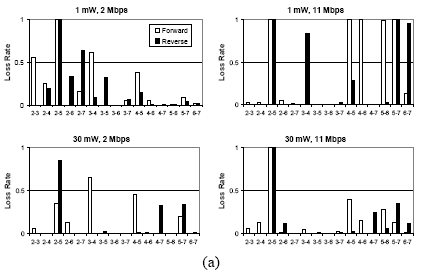 Link performance does not change significantly.
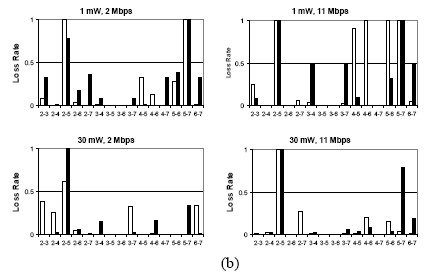 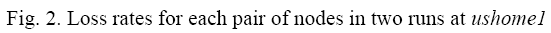 Characterization of 802.11 Wireless Networks in the Home
9
Experiment Length ?
Characterization of 802.11 Wireless Networks in the Home
10
Time of Day Effect ?
Good link remains good, bad link remains bad.
Characterization of 802.11 Wireless Networks in the Home
11
Results
Evaluates the home wireless environment along six dimensions:
Transmission rate (txrate)
Transmission power (txpower)
Node location
House type
External interference
Physical layer
Characterization of 802.11 Wireless Networks in the Home
12
Overall Characteristics
Link loss rates were higher when the encoding rate was higher.
Link loss rates were lower when the power level increased.
Characterization of 802.11 Wireless Networks in the Home
13
Overall Characteristics (cont.)
Wireless connectivity is NOT omnipresent.
Several asymmetric links were observed.
In most experiments, at least one node pair had 30% loss.
Characterization of 802.11 Wireless Networks in the Home
14
ukhome1
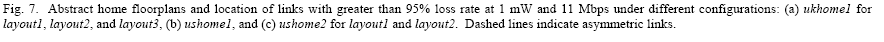 Characterization of 802.11 Wireless Networks in the Home
15
ushome1
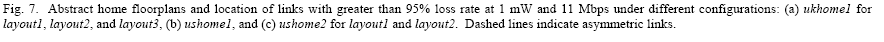 Characterization of 802.11 Wireless Networks in the Home
16
ushome2
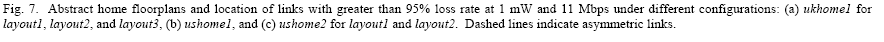 Characterization of 802.11 Wireless Networks in the Home
17
Figure 5Loss Rates Layout1 ukhome1
Characterization of 802.11 Wireless Networks in the Home
18
Figure 5Loss Rates Layout1 ushome1
Characterization of 802.11 Wireless Networks in the Home
19
Figure 5Loss Rates Layout1 ushome2
Characterization of 802.11 Wireless Networks in the Home
20
Small changes in antennaorientation and location
For layout2, layout1 nodes are translated a few inches and antennas are rotated to face another direction.
Conclusion:: exact node placement is a key contributor to performance.
Characterization of 802.11 Wireless Networks in the Home
21
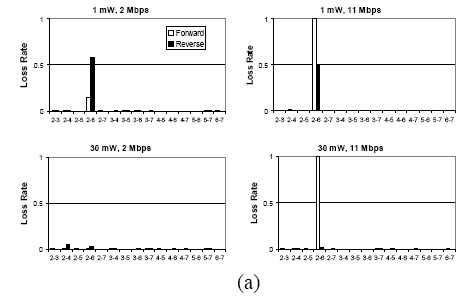 Figure 5a
ukhome1
Layout1


 Figure 6a
ukhome1
layout2
Characterization of 802.11 Wireless Networks in the Home
22
ukhome1
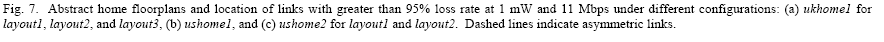 Characterization of 802.11 Wireless Networks in the Home
23
Large changes in node placement
For ukhome1 nodes 2 and nodes 7 were moved to a different location within the same room from layout1 to produce layout3.
The other nodes were moved slightly from their layout1 positions.
Characterization of 802.11 Wireless Networks in the Home
24
ukhome1
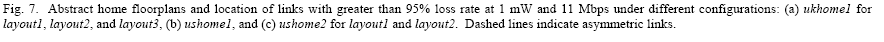 Characterization of 802.11 Wireless Networks in the Home
25
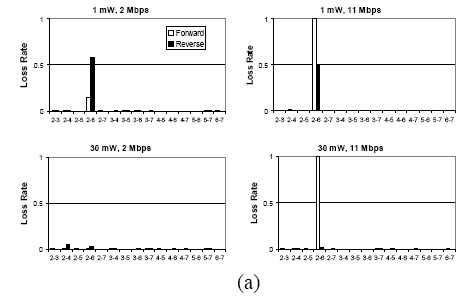 Figure 5a
ukhome1
Layout1


 Figure 8
ukhome1
layout3
More significant loss in links and quality
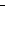 Characterization of 802.11 Wireless Networks in the Home
26
Link quality and distance relationship
Results in Figure 9 for layout2 for all three homes show there is no correlation between physical distance and wireless link quality.
This result holds across homes and across txrate and txpower settings.
Characterization of 802.11 Wireless Networks in the Home
27
Link quality and distance relationship layout2
Figure 9: ukhome1
Characterization of 802.11 Wireless Networks in the Home
28
Link quality and distance relationship layout2
Figure 9: ushome1
Characterization of 802.11 Wireless Networks in the Home
29
Link quality and distance relationship layout2
Figure 9: ushome2
Characterization of 802.11 Wireless Networks in the Home
30
Microwave Oven Interference
Characterization of 802.11 Wireless Networks in the Home
31
Between home comparisons
Small home (ukhome1) had better results sometimes (layout1), but worse performance under layout2.
Precise node location is more important than home size or distance.
Characterization of 802.11 Wireless Networks in the Home
32
IEEE 802.11a Experiments
Results were quite similar to 802.11b results!
802.11a yielded slightly better performance.
802.11a results were more ‘binary’, namely either good or very bad.
Characterization of 802.11 Wireless Networks in the Home
33
Layout1 ushome1
Figure 5b
802.11b



 Figure 11a
802.11a
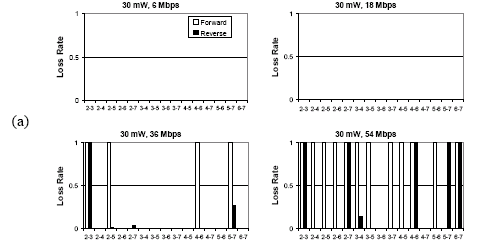 Characterization of 802.11 Wireless Networks in the Home
34
IEEE 802.11a Experiments
35
Characterization of 802.11 Wireless Networks in the Home
Conclusions
Wireless links inside homes tend to be stable over time, highly asymmetric and highly variable from one link to the next.
Precise node location is probably the single most important factor.
Distance has no impact on quality of the wireless links.
Small changes in antenna orientation and node location can dramatically change individual link performance.
Characterization of 802.11 Wireless Networks in the Home
36
Conclusions (cont.)
802.11a performed slightly better in homes.
But for both 802.11a and 802.11b the highest allowable rate may not be possible due to high loss.
Home networks face similar problems to larger networks.
Results imply the location of the AP will have a significant impact on overall performance.
Characterization of 802.11 Wireless Networks in the Home
37
Characterization of 802.11 Wireless Networks in the Home
Thank You!

  Questions ??
[Speaker Notes: Today, Prof Bob Kinicki and I are going to present our paper “Application, Network, and Linklayer measurements of Streaming video over a wireless Campus Network”.

Before I start the presentation, I want to introduce the people from WPI Wireless streaming research group.

They are our group members.
Prof Claypool, prof Kiniki, Mingzhe,Huahui, and Ashishi]